Môn : Tập đọc
Tuần 34, tiết 1
Bài : Tiếng cười là liều thuốc bổ
Kiểm tra bài cũ :
Con chim chiền chiện
Câu 2 : Những từ ngữ và chi tiết nào vẽ lên hình ảnh con chim chiền chiện tự do bay lượn giữa không gian cao rộng ?
Câu 4 : Tiếng hót của chiền chiện gợi cho ta những cảm giác như thế nào ?
Câu 1 : Con chim chiền chiện bay lượn giữa khung cảnh thiên nhiên như thế nào ?
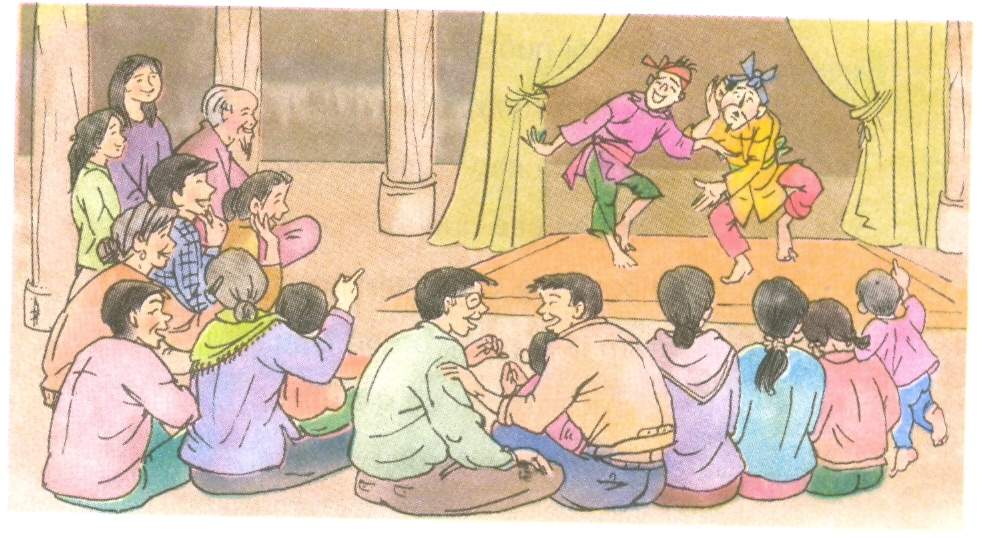 Tập đọc
S/153
Tiếng cười là liều thuốc bổ
Bài chia làm 3 đoạn :
1. Một nhà văn…cười 400 lần.
2. Tiếng cười…hẹp mạch máu .
3. Phần còn lại.
Tập đọc
S/153
Tiếng cười là liều thuốc bổ
Tìm hiểu bài :
Luyện đọc :
Duy nhất
Thư giãn
Thoải mái
Thỏa mãn
Tập đọc
S/153
Tiếng cười là liều thuốc bổ
Chú giải :
Thống kê
Thư giãn
Sảng khoái
Điều trị
Tìm hiểu bài
Câu 1 : Phân tích cấu tạo của bài báo trên. Nêu ý chính của từng đoạn văn.
* Đoạn 3 : Người có tính hài hước sẽ sống lâu hơn.
* Đoạn 1 : Tiếng cười là đặc điểm quan trọng phân biệt con người với các loài động vật khác.
* Đoạn 2 : Tiếng cười là liều thuốc bổ.
Tìm hiểu bài
Câu 2 : Vì sao nói tiếng cười là liều thuốc bổ ?
* Vì khi cười, tốc độ thở của con người tăng lên đến 100 ki-lô-mét một giờ, các cơ mặt thư giãn, não tiết ra một chất làm con người có cảm giác sảng khoái, thỏa mãn.
Tìm hiểu bài
Câu 3 : Người ta tìm cách tạo ra tiếng cười cho bệnh nhân để làm gì ?
* Để rút ngắn thời gian điều trị bệnh nhân, tiết kiệm tiền cho Nhà nước.
Tìm hiểu bài
Câu 4 : Em rút ra được điều gì qua bài này ? Hãy chọn ý đúng nhất :
 a) Cần phải cười thật nhiều.
 b) Cần biết sống một cách vui vẻ.
 c) Nên cười đùa thoải mái trong bệnh viện.
b) Cần biết sống một cách vui vẻ.
Tập đọc
S/153
Tiếng cười là liều thuốc bổ
Tìm hiểu bài :
Luyện đọc :
Tiếng cười
Duy nhất
Liều thuốc bổ
Thư giãn
Điều trị
Thoải mái
Thỏa mãn
Sống lâu
Tập đọc
S/153
Tiếng cười là liều thuốc bổ
Nội dung : Tiếng cười mang đến niềm vui cho cuộc sống, làm cho con người hạnh phúc, sống lâu.
Đọc diễn cảm
Đoạn 2
Tiếng cười là liều thuốc bổ. Bởi vì khi cười, tốc độ thở của con người lên đến 100 ki-lô-mét một giờ, các cơ mặt được thư giãn thoải mái / và não thì tiết ra một chất làm người ta có cảm giác sảng khoái, thỏa mãn. Ngược lại, khi người ta ở trong trạng thái nổi giận hoặc căm thù, cơ thể sẽ tiết ra một chất làm hẹp mạch máu.
Bài báo khuyên mọi người điều gì ?
Tập đọc
S/153
Tiếng cười là liều thuốc bổ
Nội dung : Tiếng cười mang đến niềm vui cho cuộc sống, làm cho con người hạnh phúc, sống lâu.
Kỳ sau :
Ăn " mầm đá "
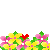 Hát